Сумо
Робот на основе Lego Mindstorms
играет в Интеллектуальное Сумо
Движение в круге
Робот с датчиком освещенности движется в круге
При наезде на белую линию робот отъезжает и разворачивается
Четырехпозиционный регулятор
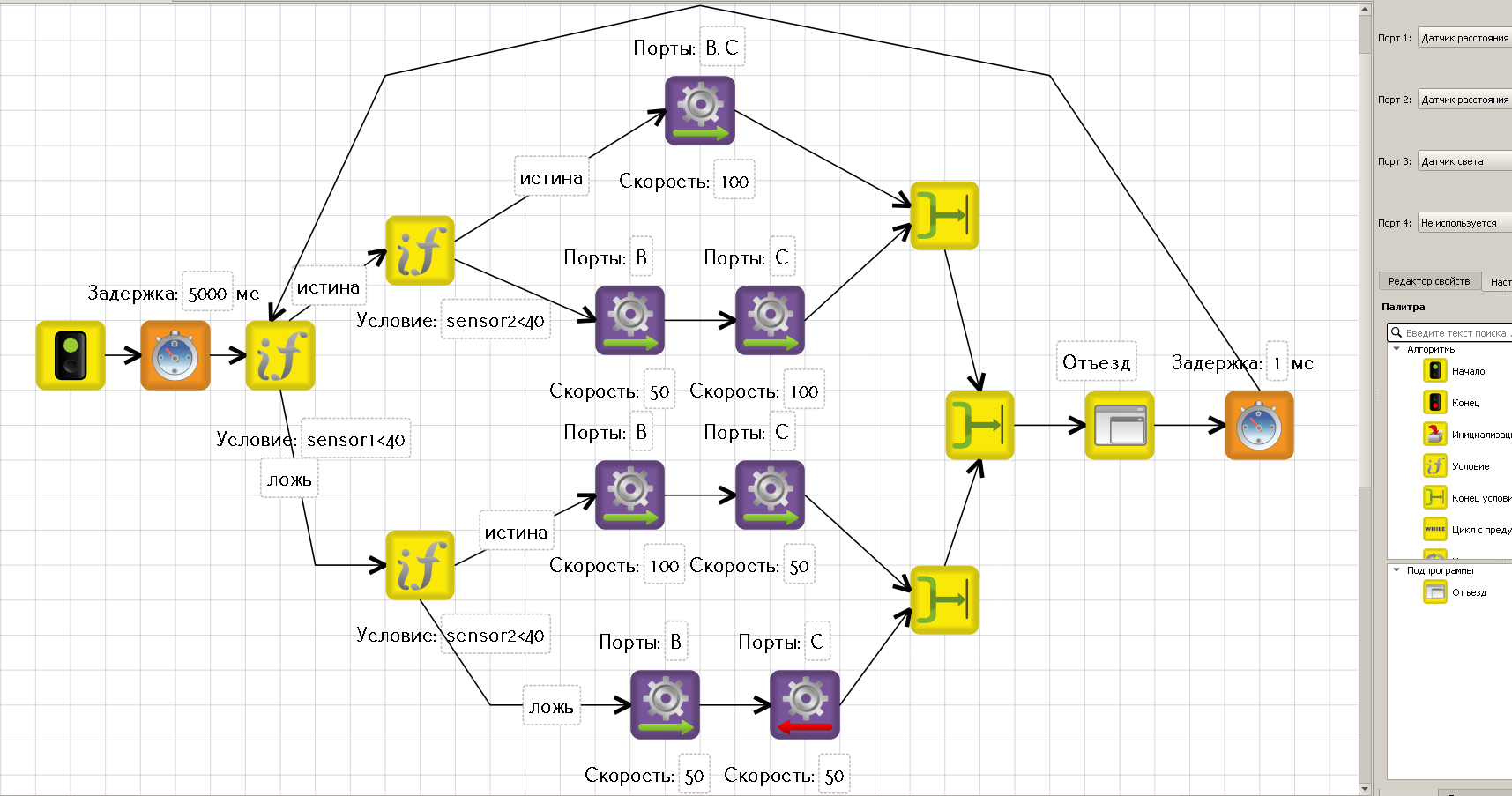 ВПЕРЕД
ВПЕРЕД- НАЛЕВО
ВПЕРЕД- НАПРАВО
КРУГОМ
Четырехпозиционный регулятор
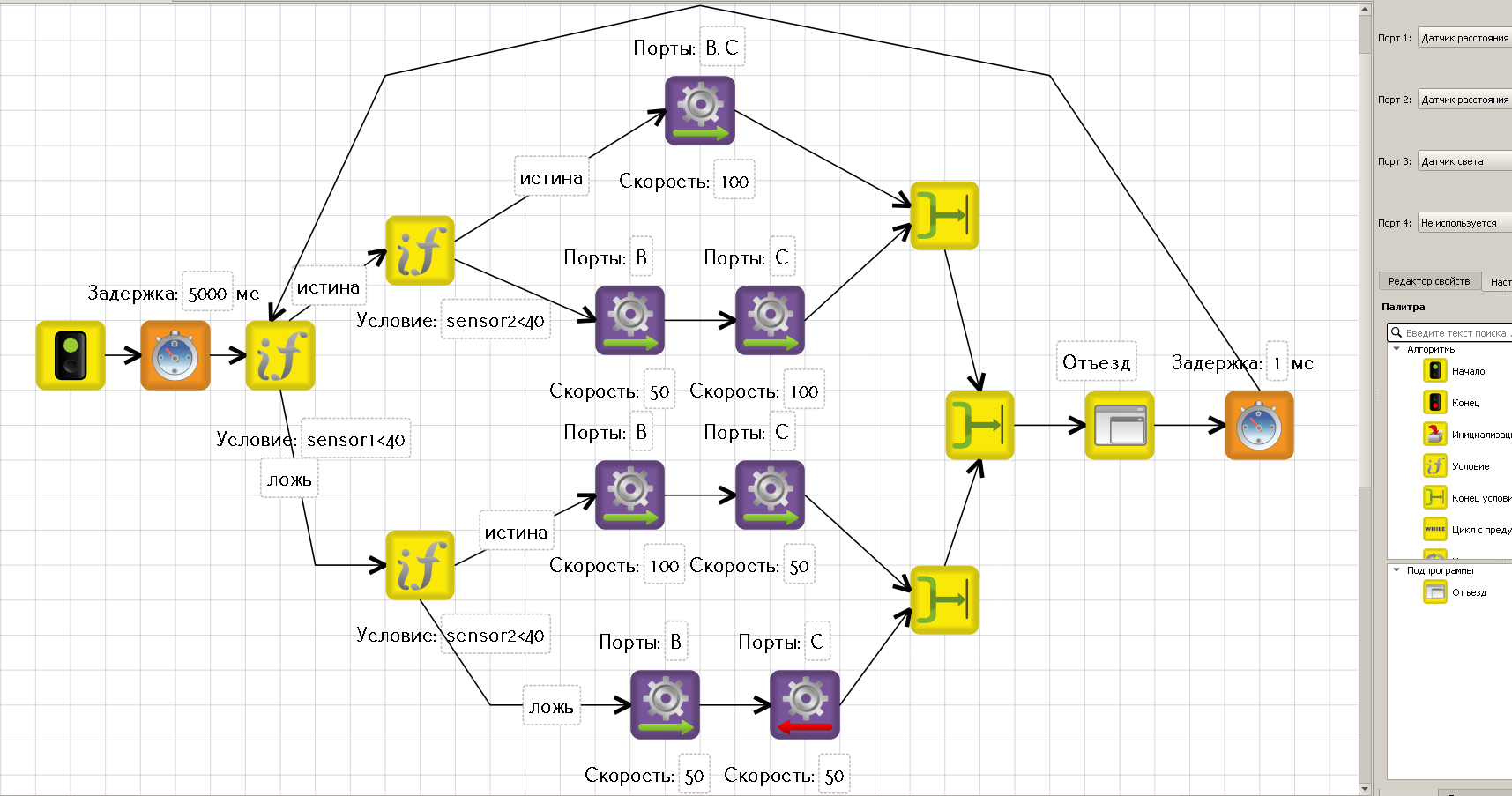 Отъезд назад от края круга
Подпрограмма «Отъезд»
При наезде на белую линию робот отъезжает назад 1 с
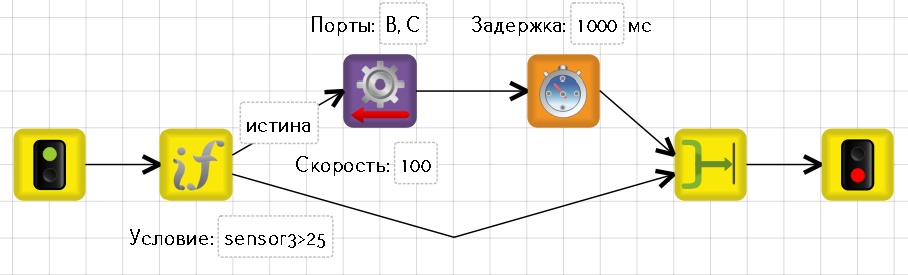 «Доверие» датчикам - задержка
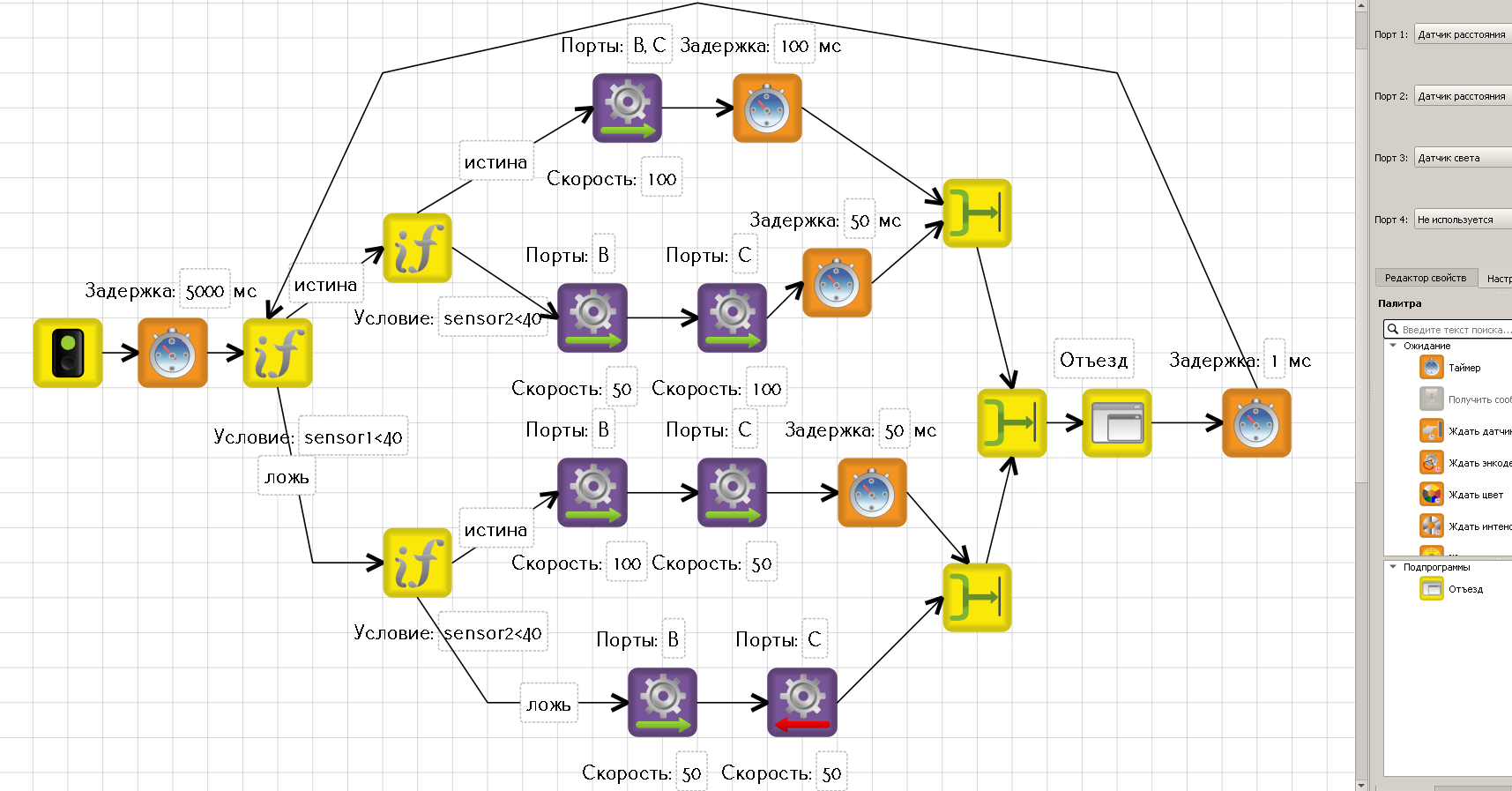 Поворот в нужную сторону – с флагом
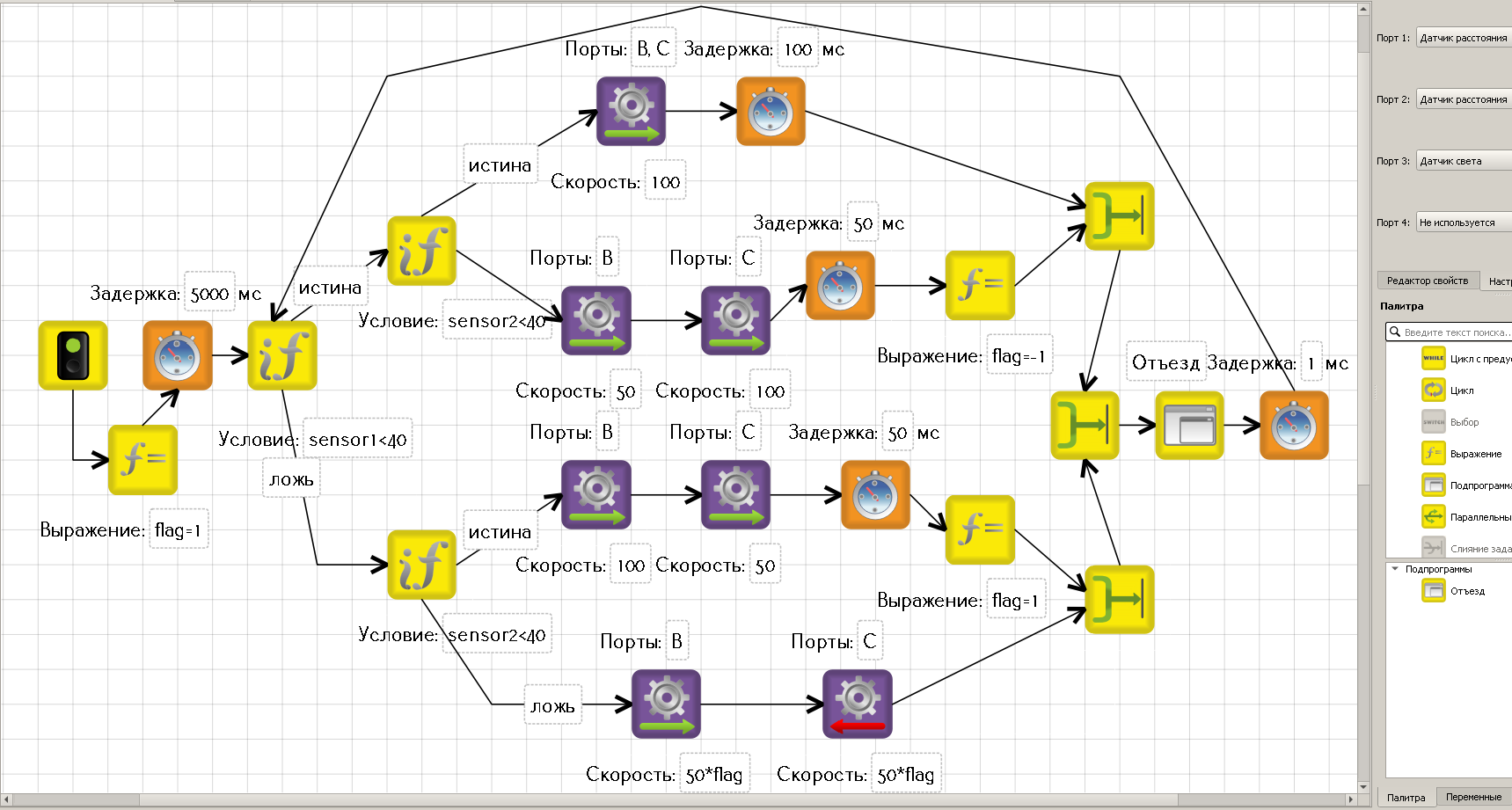 Фильтрация показаний датчиков
int svalue1=0, svalue2=0;    // Глобальные переменные
task sensors()
{
  while(true) 
  {
    svalue1=SensorValue[S1];  // Показания датчика в переменную
    for(int i=0;i<10;i++)
    { 
      svalue=SensorValue[S1];
      if(svalue<svalue1)
        svalue1<svalue;  // Обновили показания
      svalue=SensorValue[S2];
      ...
      sleep(2);
    }
  }
}
task main()  // Основная задача
{
  sleep(5000);
  StartTask(sensors); // Запуск параллельной задачи
V:\Робототехника\Public\SAF\Models\EV3\Sumo\Sumo07
Выбор направления старта
int dir=0;    
void direction() //Ожидание кнопки направления
{
  while(getButtonPress(ButtonAny)) sleep(1);   
  sleep(100);
  while(!getButtonPress(ButtonAny)) sleep(1);     
  if(getButtonPress(ButtonLeft)) dir=-1;
  if(getButtonPress(ButtonUp) dir=0;
  if(getButtonPress(ButtonRight)) dir=1;
}
void manevr()
...
task main()  // Основная задача
{
  direction();
  sleep(5000);
  manevr();
  StartTask(sensors); // Запуск параллельно
  ...
}
void manevr()
{
  motor[motorB]=100+25*dir; // По дуге
  motor[motorC]=100-25*dir;  
  sleep(1000);
  if(abs(dir))  // Если сбоку
  {
    motor[motorB]=-100*dir;  //К сопернику
    motor[motorC]=100*dir;  
    sleep(500);
  }
}
V:\Робототехника\Public\SAF\Models\EV3\Sumo\Sumo07
Звуковые сигналы
Общий вид команды
playTone(frequency, durationIn10MsecTicks);

Пример
playTone(440, 5); // Нота «ЛЯ» 1 октавы, длительность 50 мс

Добавить вместо задержки «доверия датчикам».
V:\Робототехника\Public\SAF\Models\EV3\Sumo\Sumo07
Благодарю за внимание!
Сергей Александрович Филиппов 
Президентский физико-математический лицей № 239
Санкт-Петербург
safilippov@gmail.com